การศึกษาในสายสามัญ
และสายอาชีพ
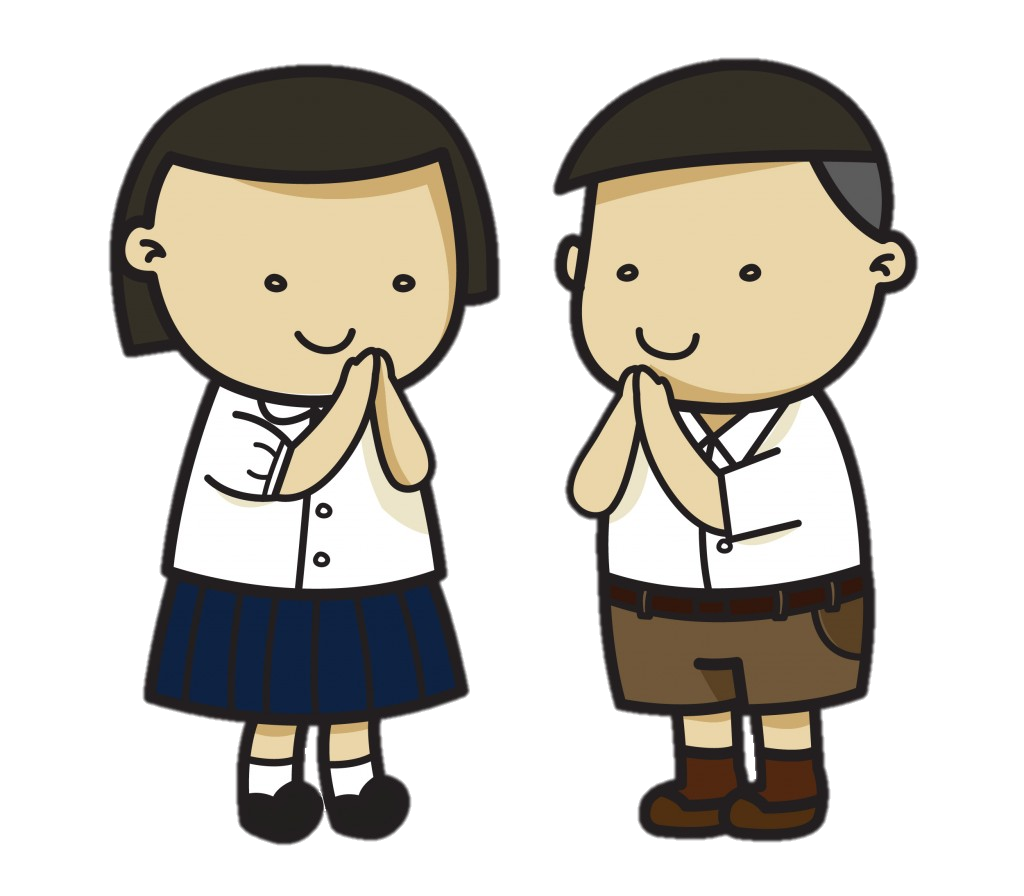 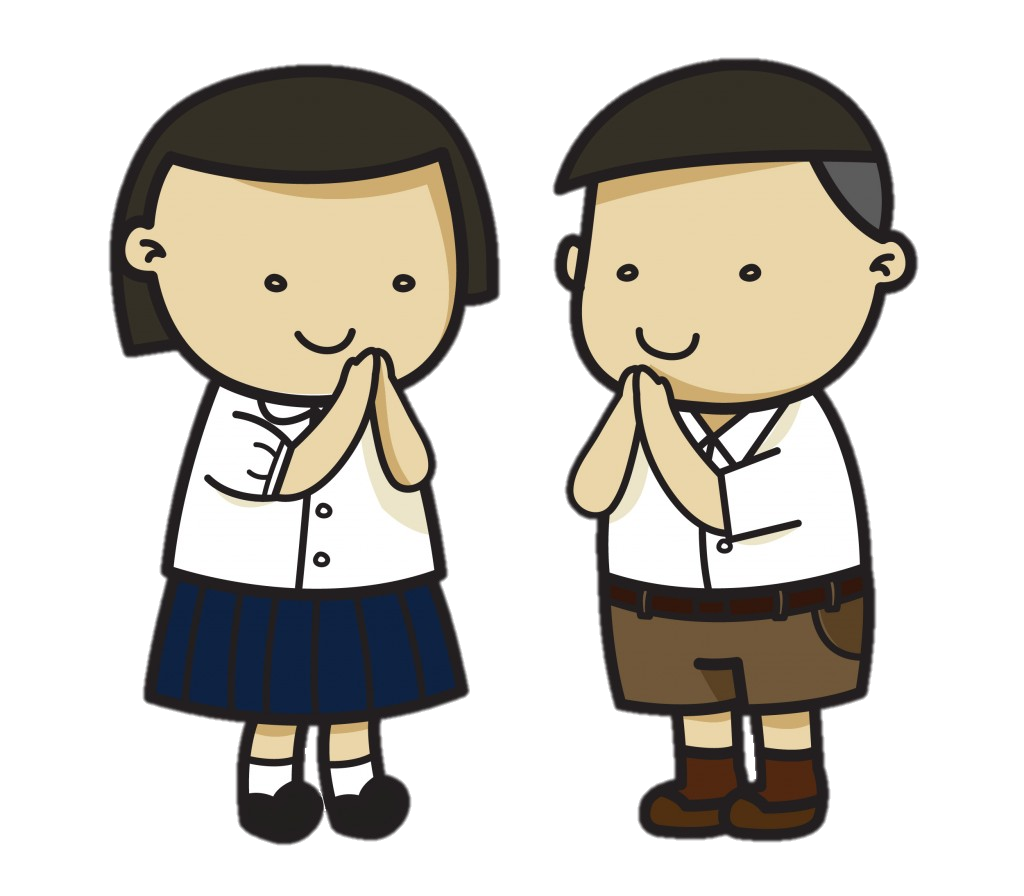 คืออะไร ?
ทำอะไรได้ในอนาคต ?
แผนการเรียนที่เปิดสอน ?
มีหน่วยงานที่รับผิดชอบจัดการศึกษาระดับมัธยมศึกษาตอนปลายสายสามัญอยู่ 3 หน่วยงาน คือ
การศึกษาใน
สายสามัญ
สำนักงาน
คณะกรรม
การการศึกษา
ขั้นพื้นฐาน
ได้แก่ โรงเรียนรัฐบาลทั่วประเทศทั้งในส่วนกลางและส่วนภูมิภาค  เปิดรับสมัคร และสอบคัดเลือกตามนโยบายกระทรวงศึกษาธิการ
1.
“
การศึกษาต่อสายสามัญในระดับชั้นมัธยมศึกษาตอนปลาย 
(ม.4 – ม.6 )  เป็นทางเลือกทางหนึ่งสำหรับนักเรียนที่จบชั้น ม.3  ซึ่งมุ่งเรียนวิชาพื้นฐานสำหรับศึกษาต่อในชั้นอุดมศึกษา ใช้เวลาเรียนปกติ 3 ปี
กระทรวงการอุดมศึกษา วิทยาศาสตร์ วิจัยและนวัตกรรม
2.
ได้แก่ โรงเรียนมัธยมสาธิตของมหาวิทยาลัยต่าง ๆ
”
สำนักงานคณะกรรมการการศึกษาเอกชน (สช.)
ได้แก่  โรงเรียนเอกชนที่เปิดสอนในระดับม.4 – ม.6  ซึ่งมีทั้งในส่วนกลางและส่วนภูมิภาค
3.
ปริญญาโท - เอก
เทียบโอนปริญญาตรี อีก 2ปี
การศึกษาใน
สายสามัญ
ปวส. 2 ปี
“
ปริญญาตรี 4-6 ปี
เป้าหมายของสายสามัญนั้นก็เพื่อให้มีความรู้และทักษะพื้นฐานที่จำเป็นต่อการศึกษาต่อในสาขาวิชาชีพในระดับอุดมศึกษา
ปวช. 3 ปี
”
ระดับชั้นมัธยมศึกษาปีที่ 4-6
จบระดับชั้นมัธยมศึกษาปีที่ 3
แผนการเรียน
โรงเรียนสาธิตมหาวิทยาลัยราชภัฏสวนสุนันทา
แผนการเรียนในสายสามัญของโรงเรียนสาธิตมหาวิทยาลัยราชภัฏสวนสุนันทา มี 3 แผนการเรียนดังนี้
1.แผนการเรียนวิทยาศาสตร์  - คณิตศาสตร์ (หรือ สายวิทย์-คณิต)

2.แผนการเรียนภาษาอังกฤษ   -  คณิตศาสตร์ (หรือ สายศิลป์คำนวณ)

3.แผนการเรียนภาษาอังกฤษ   -  ภาษาต่างประเทศที่ 2 (หรือ สายศิลป์จีน)
“
แผนการเรียน
วิทยาศาสตร์ - คณิตศาสตร์
ผู้เลือกเรียนในกลุ่มการเรียนนี้ ควรมีความสนใจและมีพื้นฐานความรู้ดีในวิชาคณิตศาสตร์และวิทยาศาสตร์  มีความถนัดในการคิดคำนวณได้คล่อง เป็นคนช่างสังเกต คิดอย่างมีระบบและมีเหตุผล  ชอบศึกษาค้นคว้า ทดลอง วิเคราะห์   ชอบแก้ปัญหาต่างๆ   มีความคิดสร้างสรรค์  ชอบประดิษฐ์คิดค้นสิ่งใหม่ ๆ แสดงความคิดเห็นได้อย่างมีเหตุผล มีความกระตือรือร้น    ใฝ่เรียนใฝ่รู้อยู่เสมอ  กล้าตัดสินใจ  แก้ปัญหาต่าง ๆ ได้อย่างรวดเร็ว มีความละเอียดรอบคอบ  สนใจอุปกรณ์ เครื่องมือ เครื่องยนต์กลไกต่างๆ เป็นคนมองการณ์ไกล สนใจวิทยาการใหม่ๆเสียสละ อดทน มุ่งมั่นและพยายาม
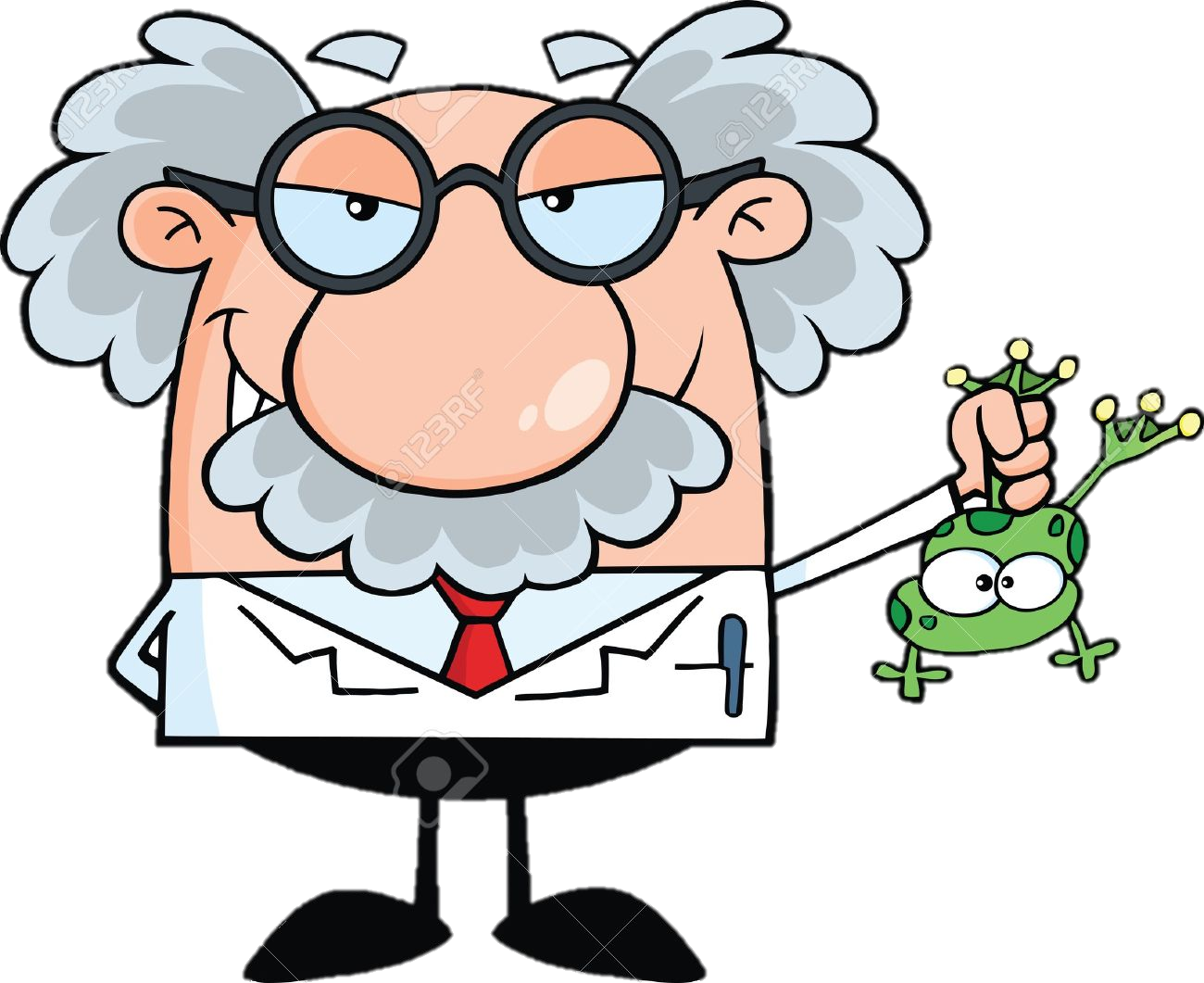 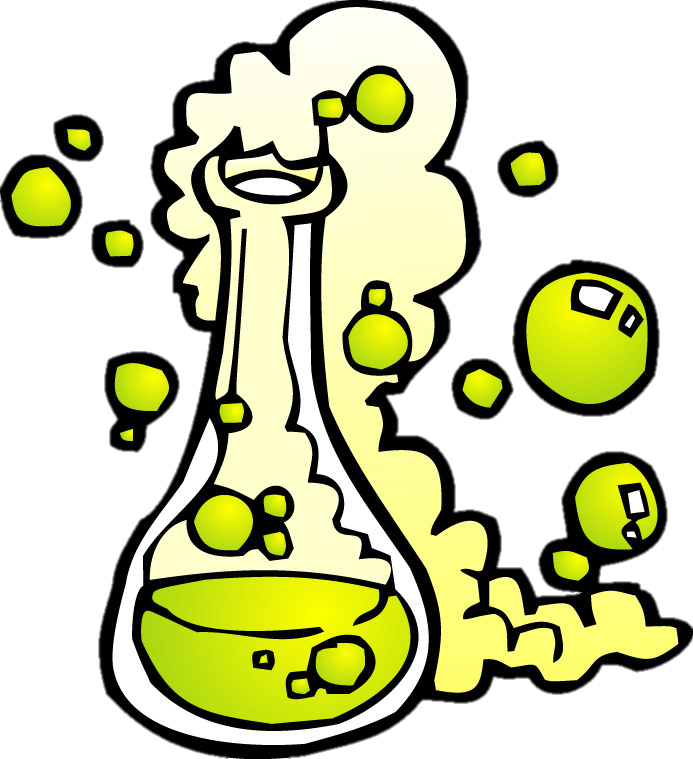 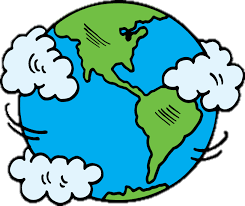 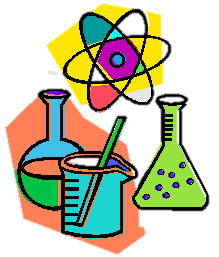 ”
แผนการเรียน
อังกฤษ - คณิตศาสตร์
“
แผนการนี้เหมาะสำหรับนักเรียนที่ ไม่ถนัดทางด้านวิทยาศาสตร์ แต่มีความสนใจและสามารถเรียนทางด้านคณิตศาสตร์ได้ดีชอบการคิดคำนวณ ชอบการอ่านและการท่องจำ รวมถึงมีความสนใจในวิชาพื้นฐานอย่างเช่น ภาษาอังกฤษ ภาษาไทย หรือสังคม อีกทั้งมีบุคลิกที่รอบคอบ สุขุม ใส่ใจในสถานการณ์รอบข้าง และมีความกระตือรือร้นอยู่เสมอ
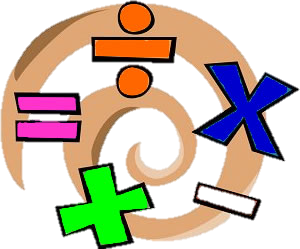 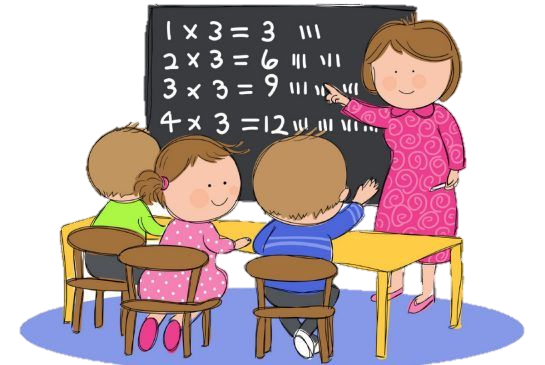 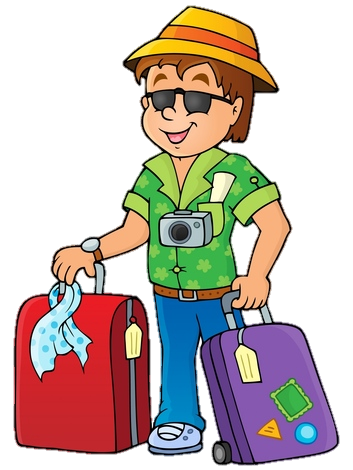 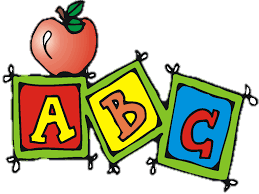 ”
แผนการเรียน
อังกฤษ - จีน
“
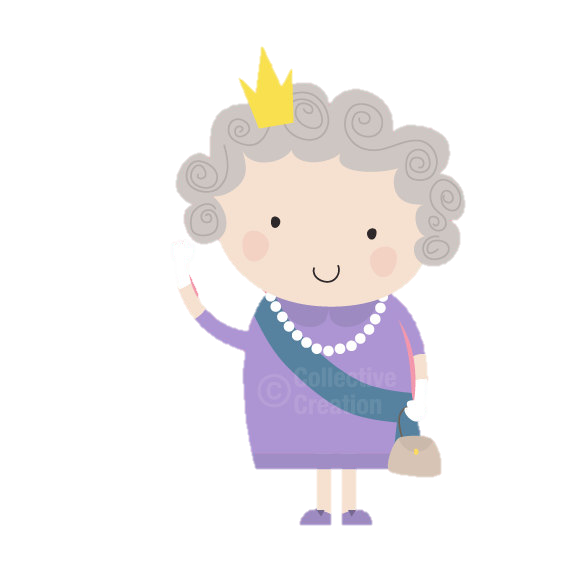 นักเรียนที่จะศึกษาในแผนการเรียนนี้ ควรจะมีทักษะและความรู้ทางด้านภาษาเป็นอย่างดี รวมถึงบุคลิกที่ใฝ่เรียนรู้ในสิ่งใหม่ๆ เปิดรับสิ่งใหม่ๆ  เข้ากับผู้อื่นได้ง่ายมีทักษะในการฟังและการพูดที่ดี มีความกล้าแสดงออก มีความคล่องตัว/ไหวพริบในการเขียนและการพูดโต้ตอบ
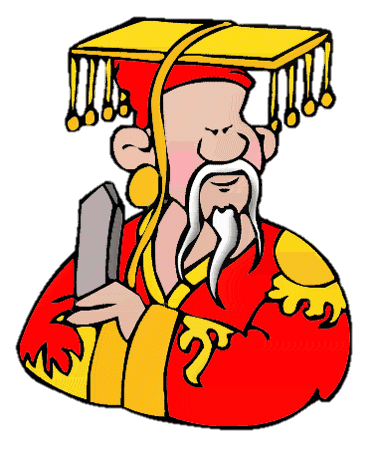 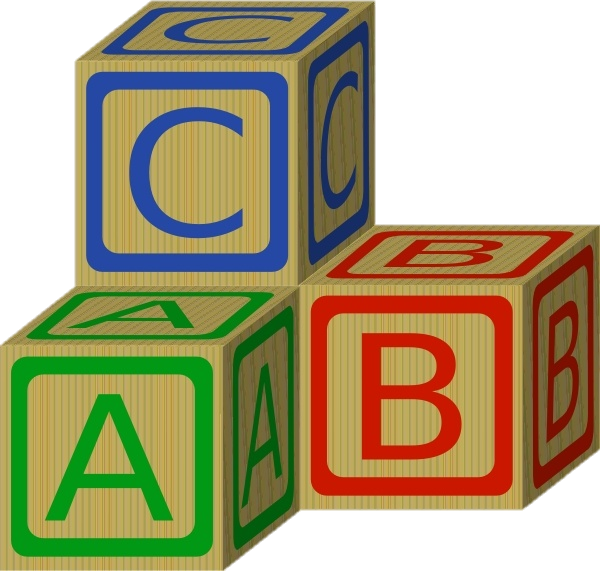 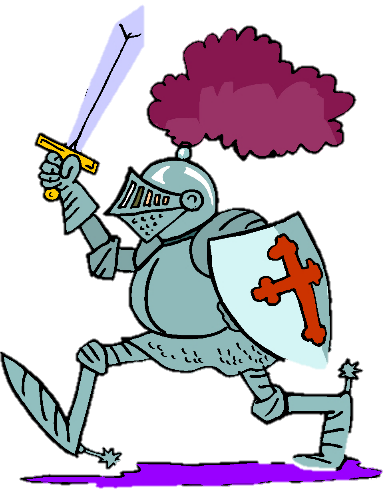 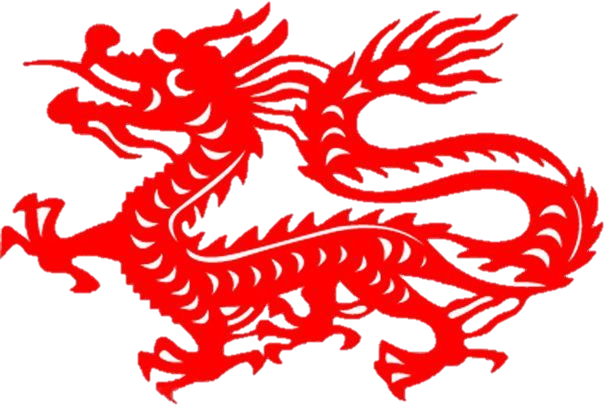 ”
แนวทางการเตรียมตัวศึกษาต่อ
สายสามัญ
หลักสูตรการเรียนการสอนสายสามัญ เป็นหลักสูตรที่จัดเพื่อตอบสนองความสนใจ ความถนัด และความสามารถของนักเรียน และตอบสนองการเลือกสาขาวิชาชีพในระดับอุดมศึกษา  ผู้ที่จะประสบความสำเร็จในการเรียน สามารถไปถึงเป้าหมายที่วางไว้ได้ จำเป็นต้องมีความรู้เพียงพอที่จะศึกษาต่อได้ในระดับอุดมศึกษา นอกจากนี้ผู้ที่ต้องการเรียนต่อสายสามัญต้องพิจารณาและประเมินตนเองอย่างรอบคอบ สอดคล้องกับความเป็นจริง เนื่องจากการเรียนสายสามัญไม่ได้สิ้นสุดอยู่ที่การจบชั้น ม. 6 แต่เป็นการเรียนเพื่อให้มีความรู้และทักษะพื้นฐานที่จำเป็นต่อการศึกษาต่อในสาขาวิชาชีพในระดับอุดมศึกษา ซึ่งต้องใช้ความรู้ ความสามารถในการแข่งขันเพื่อรับการคัดเลือกเข้าศึกษาต่อในระดับอุดมศึกษา โดยวิธีการใดวิธีการหนึ่งต่อไปนี้
สมัคร 
TCAS เพื่อเข้ามหาวิทยาลัยของรัฐและเอกชน
เพื่อให้การตัดสินใจเลือกศึกษาต่อสายสามัญ
เป็นไปอย่างเหมาะสมกับตนเอง
จึงควร!!!
พิจารณาสิ่งสำคัญต่อไปนี้ให้รอบคอบ
	1. ความสามารถทางวิชาการ
	2. บุคลิกภาพ ความสนใจและความถนัดในการเรียน
	3. เป้าหมายอาชีพในอนาคต
	4. ความสามารถในการส่งให้เรียนของครอบครัว 
	(เศรษฐกิจของครอบครัว)
สรุปแนวทางการเตรียมตัว
ค้นหาความถนัด ความสนใจ และความสามารถของตน

2. เลือกกลุ่มการเรียนที่เหมาะสมกับความถนัด ความสนใจและความสามารถของตนเอง เพราะจะมีผลต่อความสุข และความสำเร็จในการเรียน

3. ต้องตั้งใจเรียนในแต่ละรายวิชา ตั้งแต่ชั้น ม. 4- ม. 6 เพราะผลการเรียน 6 ภาคเรียน (3 ปี) เป็นองค์ประกอบสำคัญในการคัดเลือกเข้าศึกษาต่อในระดับอุดมศึกษา  

4. ตั้งใจฝึกฝนทักษะทางด้านภาษา (ภาษาไทย และภาษาอังกฤษ)และการคิดคำนวณ รวมถึงทักษะอื่นๆที่จำเป็นต่อไปในอนาคต
เส้นทางการศึกษาต่อใน
ระดับปริญญาตรีของสายสามัญ
เข้าสู่ระบบ TCAS เพื่อเข้าศึกษาต่อในระดับอุดมศึกษา
การสอบโดยใช้
ข้อสอบกลาง
ที่นักเรียนต้องใช้สอบในอนาคต
องค์ประกอบที่ 2  O-NET ผลการสอบทางการศึกษาแห่งชาติ จะมีการจัดให้นักเรียนสอบในช่วงท้ายแต่ละช่วงชั้น เช่น ป.6,ม.3,ม.6 ใน 8 กลุ่มสาระการเรียนรู้ ภาษาไทย,คณิตศาสตร์,วิทยาศาสตร์,สังคมศึกษา ศาสนาและวัฒนธรรม,ภาษาอังกฤษ
1)
GAT
2)
คือ การวัดศักยภาพในการเรียนมหาวิทยาลัยให้ประสบความสำเร็จ มี 2 ส่วน *สอบ2ครั้งต่อปี คะแนนเต็ม 300 คะแนน
ความสามารถในการอ่าน เขียน คิดวิเคราะห์ และแก้โจทย์ปัญหา
ความสามราถในการสื่อสารด้วยภาษาอังกฤษ
	(แบ่งเป็นอย่างละ ร้อยละ 50)
3)
PAT
คือความถนัดในวิชาชีพ ความรู้พื้นฐานที่จะเรียนในวิชานั้น กับศักยภาพที่จะเรียนในวิชานั้นๆให้ประสบความสำเร็จ มีทั้งหมด 7 อย่าง
*สอบ2ครั้งต่อปี คะแนนเต็ม 300 คะแนน
PAT  1 ความถนัดทางคณิตศาสตร์
PAT  2 ความถนัดทางวิทยาศาสตร์
PAT  3 ความถนัดทางวิศวกรรมศาสตร์
PAT  4 ความถนัดทางสถาปัตยกรรมศาสตร์
PAT  5 ความถนัดทางครู
PAT  6  ความถนัดทางศิลปะ
PAT  7 ความถนัดทางภาษาต่างประเทศ 
			(ญี่ปุ่น จีน ฝรั่งเศส  เยอรมัน บาลี อาหรับ เกาหลี)
ตัวอย่าง
กลุ่มมนุษยศาสตร์และสังคมศาสตร์  นิเทศศาสตร์ วารสารศาสตร์ อักษรศาสตร์ ศิลปศาสตร์ มนุษยศาสตร์ รัฐศาสตร์ นิติศาสตร์ สังคมวิทยา สังคมสงเคราะห์ศาสตร์
1.	พื้นฐานวิทยาศาสตร์  GPAX 20% ONET 30% GAT  30% PAT1 20%

2.	พื้นฐานศิลปศาสตร์ รูปแบบที่ 1 GPAX 20% ONET 30% GAT  50%

3.	พื้นฐานศิลปศาสตร์ รูปแบบที่ 2 GPAX 20% ONET 30% GAT  30% PAT7 20
ปวช.-ปวส.
ลักษณะใดถึงเหมาะสมในการเรียนสายอาชีพ
เส้นทางการศึกษา
การศึกษาใน
สายอาชีพ
ซึ่งถือว่าผู้ที่เรียนจบสาขาวิชานั้น ๆ เป็นผู้มีความรู้พื้นฐานสำหรับประกอบอาชีพนั้น ๆ ได้ เช่น
การศึกษาใน
สายอาชีพ
หลักสูตร ปวช.
หลักสูตร ปวส.
“
สายอาชีพ คือ สายการศึกษาเฉพาะทาง โดยเน้นให้ผู้เรียนที่จบการศึกษาสามารถนำความรู้ที่ได้รับไปประกอบอาชีพ หรือสมัครงานตามสาขานั้น ๆ ได้
คือ หลักสูตรประกาศนียบัตรวิชาชีพ
คือ หลักสูตรประกาศนียบัตรวิชาชีพชั้นสูง
”
ระดับ ปวช. เป็นระดับการฝึกวิชาชีพระดับพื้นฐานในงานสายอาชีพนั้น ๆ ซึ่งมีรู้สามารถนำไปประกอบอาชีพได้ตามความรู้ที่เรียน
ส่วนระดับ ปวส. เป็นระดับความรู้ที่สูงขึ้นจาก ปวช. โดยเน้นความรู้เฉพาะมากขึ้นมีความรู้ความชำนาญพิเศษมากขึ้น
การศึกษาต่อสายอาชีพ เป็นทางเลือกที่น่าสนใจสำหรับผู้จบชั้น ม.3 ซึ่งมุ่งศึกษาและฝึกฝนวิชาชีพสาขาใดสาขาหนึ่งโดยเฉพาะ โดยเน้นให้ผู้เรียนที่จบการศึกษาสามารถนำความรู้ที่ได้รับไปประกอบอาชีพ หรือสมัครงานตามสาขานั้น ๆ ได้ ซึ่งถือว่าผู้ที่เรียนจบสาขาวิชานั้น ๆ เป็นผู้มีความรู้พื้นฐานสำหรับประกอบอาชีพนั้น ๆ ได้ตามหลักสูตรที่เรียนเช่น ระดับกึ่งฝีมือ ระดับฝีมือและระดับผู้ชำนาญการเฉพาะสาขาวิชาชีพ (ระดับเทคนิค)
หลักสูตรที่เปิดสอนสายอาชีพ มี 3 ระดับ คือ
หลักสูตรระดับประกาศนียบัตรวิชาชีพ (ปวช.)
หลักสูตรระดับประกาศนียบัตรวิชาชีพชั้นสูง (ปวส.)
หลักสูตรระดับวิชาชีพระยะสั้น
ใช้เวลาเรียนตามที่กำหนด
แต่ละสาขางานที่เรียน
ใช้เวลาเรียนต่อจากระดับ ปวช. 
2 ปี
ใช้เวลาเรียนต่อจากชั้น ม.3 
เป็นเวลา 3 ปี
การเรียนสายอาชีพ สามารถศึกษาต่อจนถึงระดับปริญญาตรีและปริญญาโทได้ โดยสามารถศึกษาต่อในสถาบันอุดมศึกษาหลายแห่ง เช่น มหาวิทยาลัยของรัฐและเอกชน มหาวิทยาลัยราชภัฎ มหาวิทยาลัยเทคโนโลยีราชมงคล  ฯลฯ
เส้นทางการศึกษาต่อสายอาชีพ แสดงได้ตามแผนภาพข้างล่างนี้
ปริญญาโท-เอก
ปริญญาตรี
ต่อปวส.
ต่อปวช.
จบม.3
1.ประเภทวิชาอุตสาหกรรม
2.ประเภทวิชาพาณิชยกรรม/บริหารธุรกิจ
3.ประเภทวิชาศิลปกรรม
ประเภทวิชา
ในหลักสูตรอาชีวศึกษา
4.ประเภทวิชาคหกรรม
5.ประเภทวิชาเกษตรกรรม
6.ประเภทวิชาประมง
7.ประเภทวิชาอุตสาหกรรมท่องเที่ยว
8.ประเภทวิชาอุตสาหกรรมสิ่งทอ
9.ประเภทวิชาเทคโนโลยีสารสนเทศและการสื่อสาร
ประกาศกระทรวงศึกษาธิการ
หลักสูตรประกาศณียบัตรวิชาชีพ (2562)
1.ประเภทวิชาอุตสาหกรรม
6.สาขาวิชาช่างก่อสร้าง
	สาขางานก่อสร้าง
7. สาขาวิชาช่างเครื่องเรือนและตกแต่งภายใน
สาขางานเครื่องเรือนและตกแต่งภายใน
8.สาขาวิชาสถาปัตยกรรม
สาขางานสถาปัตยกรรม
9.สาขาวิชาสำรวจ
สาขางานสำรวจ
10.สาขาวิชาช่างเขียนแบบเครื่องกล
สาขางานเขียนแบบเครื่องกล
11.สาขาวิชาช่างซ่อมบำรุง
สาขางานซ่อมบำรุง
12.สาขาวิชาช่างพิมพ์
สาขางานช่างพิมพ์
13.สาขาวิชาเทคนิคแว่นตาและเลนส์
สาขางานแว่นตาและเลนส์
14. สาขาวิชาช่างต่อเรือ
สาขางานต่อเรือโลหะ
สาขางานต่อเรือไม้และไฟเบอร์กลาส
สาขางานนาวาสถาปัตย์
15.สาขาวิชาโทรคมนาคม
สาขางานโทรคมนาคม
16สาขาวิชาโยธา
สาขางานโยธา
17.สาขาวิชาอุตสาหกรรมยาง
สาขางานอุตสาหกรรมยาง
18.สาขาวิชาเมคคาทรอนิกส์
สาขางานเมคคาทรอนิกส์
19.สาขาช่างเทคนิคคอมพิวเตอร์
20.สาขาเทคโนโลยีฟอกหนัง
21.สาขาวิชาช่างเขียนแบบเครือ่งกล
22.สาขาวิชาช่างซ่อมบำรุง
23สาขาวิชาช่างต่อเรือ
24.สาขาวิชาช่างเครื่องทำความเย็นและปรับอากาศ
1.สาขาวิชาช่างยนต์
สาขางานยานยนต์
สาขางานเครื่องกลอุตสาหกรรม
สาขางานเครื่องกลเรือ
สาขางานเครื่องกลเกษตร
สาขาตัวถังและสีรถยนต
2.สาขาวิชาช่างกลโรงงาน
สาขางานเครื่องมือกล
สาขางานแม่พิมพ์โลหะ
สาขางานแม่พิมพ์พลาสติก
สาขางานผลิตชิ้นส่วนยานยนต์
3.สาขาวิชาช่างเชื่อมโลหะสาขางานผลิตภัณฑ์
สาขางานโครงสร้าง
สาขางานอุตสาหกรรมต่อตัวถังรถโดยสาร
4.สาขาวิชาช่างไฟฟ้ากำลัง
สาขางานไฟฟ้ากำลัง
5.สาขาวิชาช่างอิเล็กทรอนิกส์
สาขางานอิเล็กทรอนิก
2. ประเภทวิชาพาณิชยกรรม/บริหารธุรกิจ
7.สาขาวิชาธุรกิจค้าปลีก
สาขางานธุรกิจค้าปลีกทั่วไป
สาขางานธุรกิจค้าปลีกร้านสะดวกซื้อ
สาขางานธุรกิจค้าปลีกสรรพสินค้า
สาขางานธุรกิจค้าปลีกซุปเปอร์เซ็นเตอร์
สาขางานธุรกิจค้าปลีกซุปเปอร์มาร์เก็ต
สาขางานธุรกิจค้าปลีกสินค้าเฉพาะอย่าง
สาขางานธุรกิจบริการ
สาขางานธุรกิจค้าปลีกร้านอาหารและภัตตาคาร
8.สาขาวิชาภาษาต่างประเทศ
สาขางานภาษาต่างประเทศ
1.สาขาวิชาการบัญชี
สาขางานการบัญชี
2.สาขาวิชาการตลาด
สาขางานการตลาด
3.สาขางานการเลขานุการ
สาขางานการตลาด
4.สาขาวิชาคอมพิวเตอร์
สาขางานคอมพิวเตอร์ธุรกิจ
5.สาขาวิชาธุรกิจสถานพยาบาล
สาขางานธุรกิจสถานพยาบาล
6.สาขาวิชาการประชาสัมพันธ์
สาขางานการประชาสัมพันธ์
3. ประเภทวิชาศิลปกรรม (ปวช.)
1.สาขาวิชาวิจิตรศิลป์
สาขางานวิจิตรศิลป์
2.สาขาวิชาการออกแบบ
สาขางานการออกแบบ
3.สาขาวิชาศิลปหัตถกรรม
สาขางานศิลปหัตถกรรม
4.สาขาวิชาศิลปกรรมเซรามิก
สาขางานศิลปกรรมเซรามิก
5.สาขาวิชาศิลปหัตถกรรมรูปพรรณและเครื่องประดับ
สาขางานศิลปหัตถกรรมรูปพรรณและเครื่องประดับ
6.สาขาวิชาการถ่ายภาพและวีดิทัศน์
	สาขางานการถ่ายภาพและวีดิทัศน์
7.สาขาวิชาเทคโนโลยีศิลปกรรม
สาขางานเทคโนโลยีศิลปกรรม
8.สาขาวิชาคอมพิวเตอร์กราฟฟิก
สาขางานคอมพิวเตอร์กราฟฟิกอาร์ต
สาขางานมัลติมีเดีย
สาขางานแอนิเมชั่น
9.สาขาวิชาอุตสาหกรรมเครื่องหนัง
สาขางานผลิตภัณฑ์เครื่องหนัง
10.สาขาวิชาเครื่องประดับอัญมณี
สาขางานเครื่องประดับอัญมณี
สาขางานวิทยาการการเจียระไนอัญมณี
11.สาขาวิชาช่างทองหลวง
สาขางานช่างทองหลวง
สาขางานเครื่องประดับอัญมณี
12.สาขาวิชาศิลปะการดนตรี
สาขางานดนตรี
สาขางานดนตรีประกอบสื่อและการแสดง
4. ประเภทวิชาคหกรรม (ปวช.)
1.สาขาวิชาแฟชั่นและสิ่งทอ
สาขางานแฟชั่นดีไซน์
สาขางานแฟชั่นดีไซน์
สาขางานเสื้อผ้าแฟชั่น
สาขางานอุตสาหกรรมเสื้อผ้า
สาขางานธุรกิจแฟชั่น
2.สาขาวิชาอาหารและโภชนาการ
สาขางานอาหารและโภชนาการ
สาขางานแปรรูปอาหาร
สาขางานธุรกิจอาหาร
3.สาขาวิชาคหกรรมศาสตร์
สาขางานธุรกิจดอกไม้และงานประดิษฐ์
สาขางานเด็กปฐมวัย
สาขางานคหกรรมเพื่อการโรงแรม
4.สาขาวิชาเสริมสวย
สาขางานเสริมสวย
5. ประเภทวิชาเกษตรกรรม(ปวช.)
1.สาขาวิชาเกษตรศาสตร์ 
	สาขางานการเกษตร
	สาขางานพืชศาสตร์
	สาขางานผลิตสัตว์นํ้า
	สาขางานช่างเกษตร
	สาขางานอุตสาหกรรมเกษตร
	สาขางานผลิตสัตว์นํ้า
6.ประเภทวิชาประมง (ปวช.)
1.สาขาวิชาเพาะเลี้ยงสัตว์นํ้า
สาขางานเพาะเลี้ยงสัตว์นํ้า
2.สาขาวิชาแปรรูปสัตว์นํ้า
สาขางานแปรรูปสัตว์นํ้า
สาขางานผลิตภัณฑ์สัตว์นํ้า
แช่เยือกแข็ง
สาขางานซูริมิและผลิตภัณฑ์
สาขางานผลิตภัณฑ์สัตว์นํ้า
บรรจุกระป๋อง
7. ประเภทวิชาอุตสาหกรรมท่องเที่ยว (ปวช.)
1.สาขาวิชาการโรงแรม
สาขางานการโรงแรม
2.สาขาวิชาการท่องเที่ยว
สาขางานการท่องเที่ยว
8.ประเภทวิชาอุตสาหกรรมสิ่งทอ (ปวช.)
1.สาขาวิชาเทคโนโลยีสิ่งทอ
สาขางานเทคโนโลยีสิ่งทอ
2.สาขาวิชาเคมีสิ่งทอ
สาขางานเคมีสิ่งทอ
3.สาขาวิชาเทคโนโลยีเครื่องนุ่งห่ม
สาขางานเทคโนโลยีเครื่องนุ่งห่ม
9. ประเภทวิชาเทคโนโลยีสารสนเทศและการสื่อสาร (ปวช.)
1.สาขาวิชาเทคโนโลยีสารสนเทศ
สาขางานเทคโนโลยีสารสนเทศ
“
มีหน้าที่ให้การศึกษาแก่นักเรียนเตรียมทหารในระดับชั้นมัธยมปลูกฝังคุณสมบัติการเป็นผู้นำ อุปนิสัย อัธยาศัย กำลังใจให้เข้มแข็งมั่นคง เสริมสร้างพลานามัย ตลอดจนสร้างความคุ้นเคยซึ่งกันและกัน อันอำนวยประโยชน์ในการปฏิบัติงานร่วมกันในอนาคต นักเรียนเตรียมทหารทุกคนที่สำเร็จการศึกษาจะมีพื้นฐานความรู้ คุณสมบัติและสมรรถภาพอันเหมาะสม ที่จะเข้ารับการศึกษาต่อในโรงเรียนนายร้อยพระจุลจอมเกล้าโรงเรียนนายเรือ โรงเรียนนายเรืออากาศ และโรงเรียนนายร้อยตำรวจต่อไป
โรงเรียน
เตรียมทหาร
”
คุณสมบัติ
1.	รับผู้จบชั้น ม.3 หรือเทียบเท่า อายุไม่ต่ำกว่า 14 ปีบริบูรณ์ และไม่เกิน 17 ปีบริบูรณ์ (นับอายุตามพระชาบัญญัติรับราชการทหาร)

2.	เป็นชายโสด มีสัญชาติไทย และบิดามารดาต้องมีสัญชาติไทยโดยกำเนิด แต่ถ้าบิดาเป็นนายทหาร-ตำรวจชั้นสัญญาบัตร หรือนายทหาร-นายตำรวจชั้นประทวน ซึ่งมีสัญชาติไทยโดยกำเนิดแล้ว มารดาจะมิใช่เป็นผู้มีสัญชาติไทยโดยกำเนิดก็ได้

3.	มีอวัยวะ รูปร่าง ลักษณะท่าทางเหมาะแก่การเป็นทหาร-ตำรวจ มีสุขภาพสมบูรณ์ทั้งร่างกายและจิตใจ ไม่เป็นโรคตามที่กำหนดไว้ในกฎหมายว่าด้วยการรับราชการทหาร1
โรงเรียน
เตรียมทหาร
4.	ไม่เป็นผู้ที่อยู่ในระหว่างตกเป็นจำเลยในคดีอาญา หรือไม่เคยต้องคำพิพากษาของศาลว่าได้กระทำผิดอาญา เว้นแต่ความผิดในลักษณะฐานลหุโทษ หรือความผิดอันได้กระทำโดยประมาท

5.	เป็นผู้ที่มีความประพฤติดี ไม่บกพร่องในศีลธรรม และไม่เป็นผู้เสพยาเสพติด มีอุดมการณ์เลื่อมใสในระบอบการปกครองแบบประชาธิปไตย  อันมีพระมหากษัตริย์เป็นประมุข

6.	บิดามารดา และผู้ปกครองเป็นผู้มีอาชีพอาชีพสุจริต และมีหลักฐานเชื่อถือได้ และพร้อมรับข้อผูกพันที่จะต้องกระทำไว้ต่อราชการ

7.	ขนาดร่างกายต้องมีขนาดพิกัดความสมบูรณ์ ตามตารางที่กำหนดไว้โดยไม่ต่ำกว่าเกณฑ์ดังนี้
โรงเรียน
เตรียมทหาร
https://www.vec.go.th/%E0%B8%82%E0%B9%89%E0%B8%AD%E0%B8%A1%E0%B8%B9%E0%B8%A5%E0%B8%81%E0%B8%B2%E0%B8%A3%E0%B9%80%E0%B8%A3%E0%B8%B5%E0%B8%A2%E0%B8%99%E0%B8%AB%E0%B8%A5%E0%B8%B1%E0%B8%81%E0%B8%AA%E0%B8%B9%E0%B8%95%E0%B8%A3%E0%B9%80%E0%B8%A3%E0%B8%B5%E0%B8%A2%E0%B8%99%E0%B8%9F%E0%B8%A3%E0%B8%B5/%E0%B8%AB%E0%B8%A5%E0%B8%B1%E0%B8%81%E0%B8%AA%E0%B8%B9%E0%B8%95%E0%B8%A3%E0%B8%AD%E0%B8%B2%E0%B8%8A%E0%B8%B5%E0%B8%A7%E0%B8%A8%E0%B8%B6%E0%B8%81%E0%B8%A9%E0%B8%B2/%E0%B8%9B%E0%B8%A3%E0%B8%B0%E0%B9%80%E0%B8%A0%E0%B8%97%E0%B8%A7%E0%B8%B4%E0%B8%8A%E0%B8%B2%E0%B8%AD%E0%B8%B8%E0%B8%95%E0%B8%AA%E0%B8%B2%E0%B8%AB%E0%B8%81%E0%B8%A3%E0%B8%A3%E0%B8%A1.aspx